Presentation’s Title
Authors:
Informations:
Presentation material in English
Oral presentation can be present in Bahasa or English
The presentation will be held for 20 minutes (include question&answer)
Details schedule will be informed separately
Complete paper and presentations will be published in all IATMI media (SIMPOSIUM website, Journals*for selected paper, etc.)
To all participants who haven’t sent their confirmation of attendance for presentation session, please send your confirmation to paper@iatmi.or.id. 
For inquiries, please contact IATMI Secretariat Simposium@iatmi.or.id / paper@iatmi.or.id or +62 (021) 739 4422 ext.1914
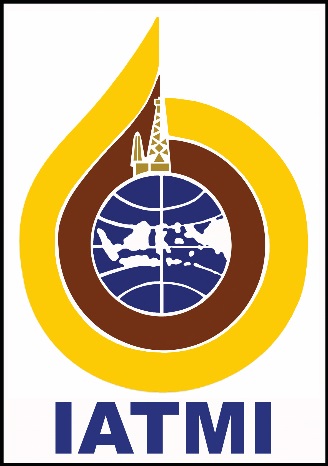 SIMPOSIUM IATMI 2018
Http://simposium.iatmi.or.id
Email: simposium@iatmi.or.id
IKATAN AHLI TEKNIK PERMINYAKAN INDONESIA (IATMI)
Komplek Perkantoran “PPPTMGB LEMIGAS”, Gedung Penunjang Lt. 2 Ciledug Raya
Kav 109 Cipulir, Kebayoran Lama  - Jakarta Selatan 12230
021- 739 4422 Ext. 1914 | pusat@iatmi.or.id
www.iatmi.or.id